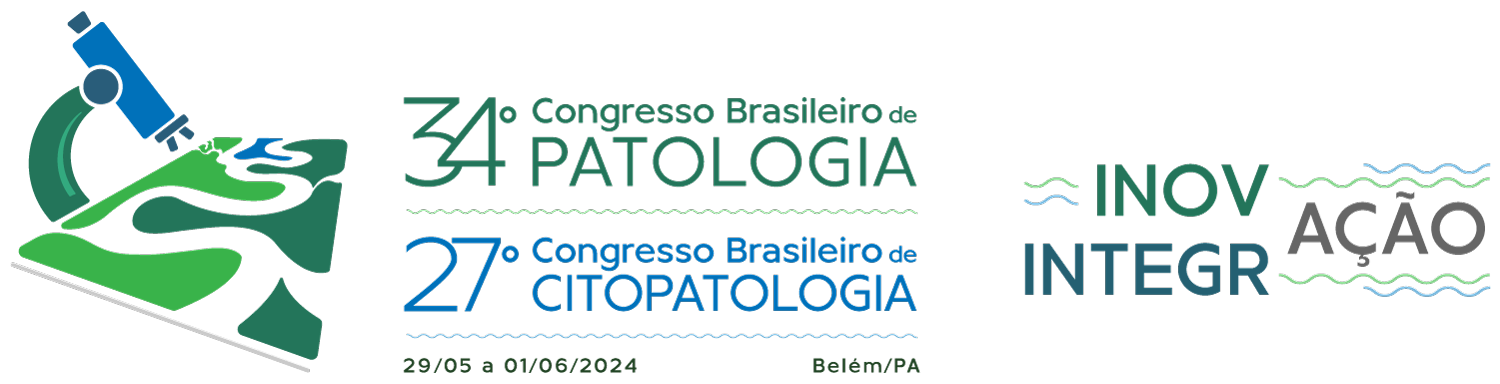 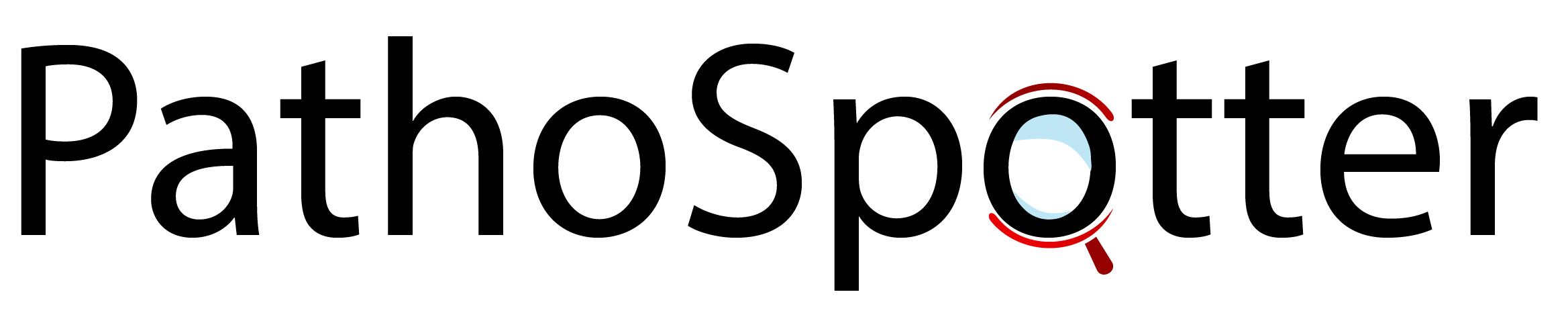 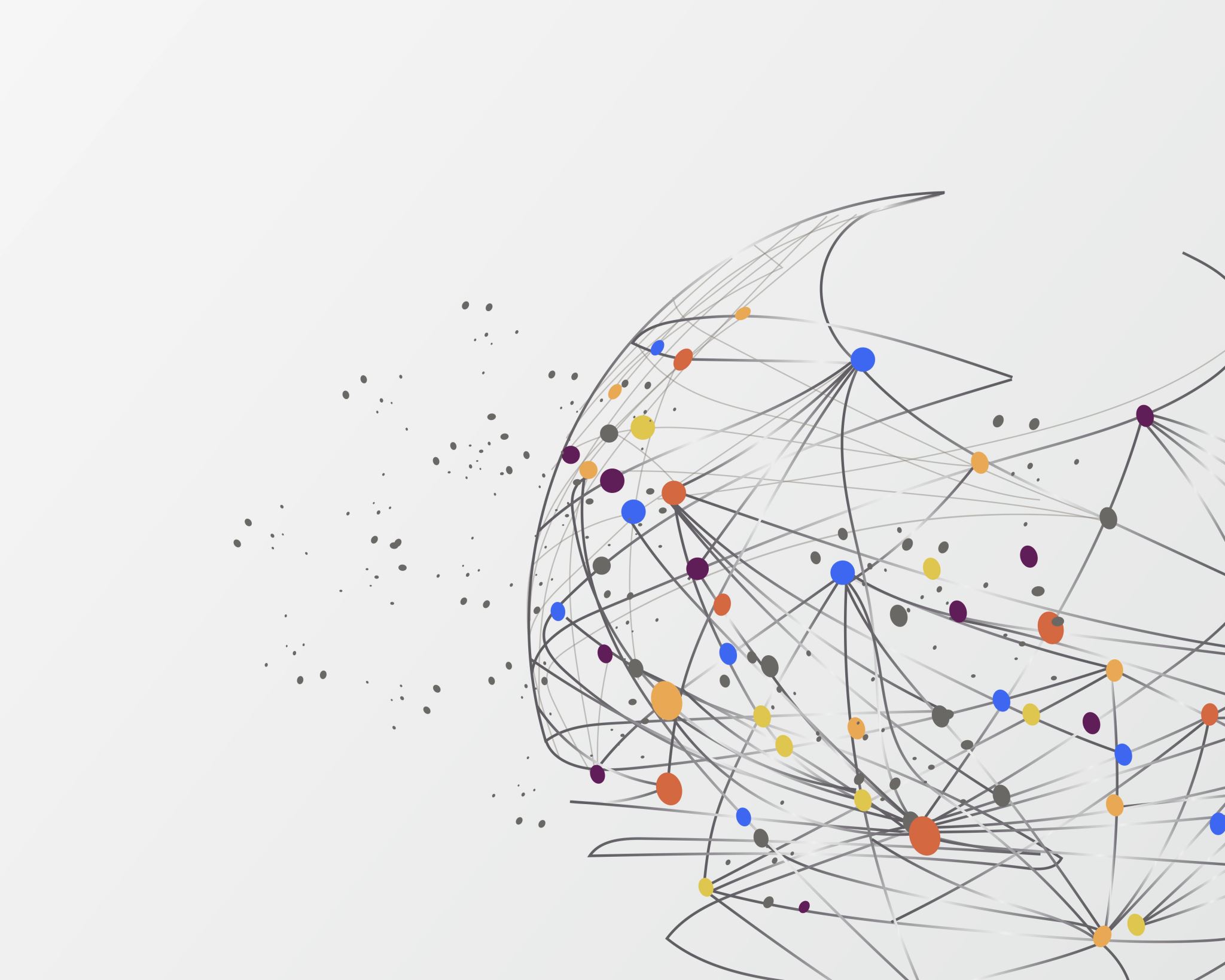 PAthoSpotter: Research network on computational pathology
Prof. Luciano Oliveira
Intelligent Vision Research Lab - UFBA
Disclosure of Relevant Financial Relationships
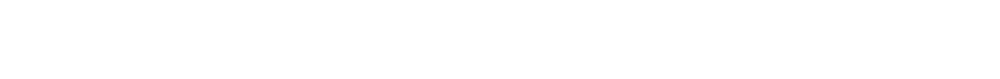 Dr. Luciano Oliveira declares he has no conflict(s) of interest to disclose 

RDC Nº 96/08 da ANVISA
Research labs
Sponsors
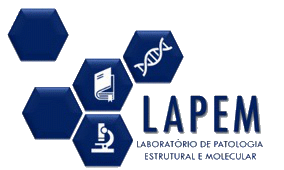 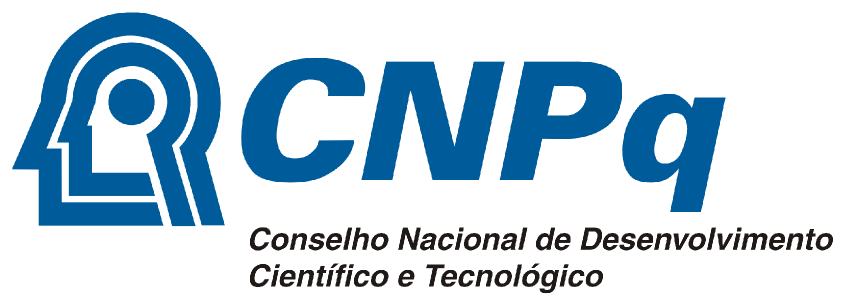 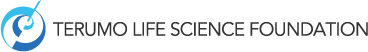 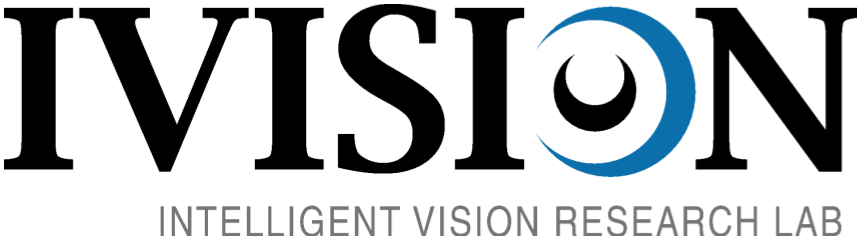 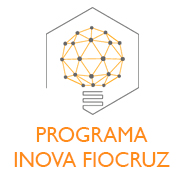 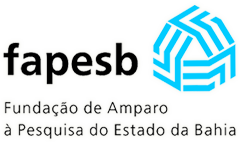 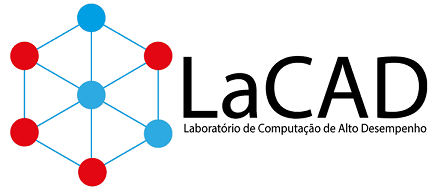 [Speaker Notes: On screen, on the left, the main research labs of the PathoSpotter heads. On the right, some of the sponsorships of PathoSpotter.]
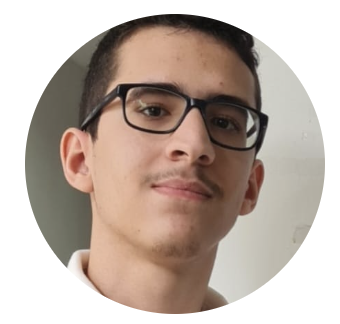 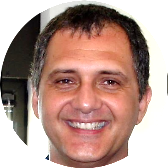 JUSTINO SANTOS
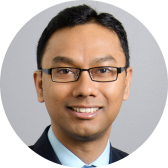 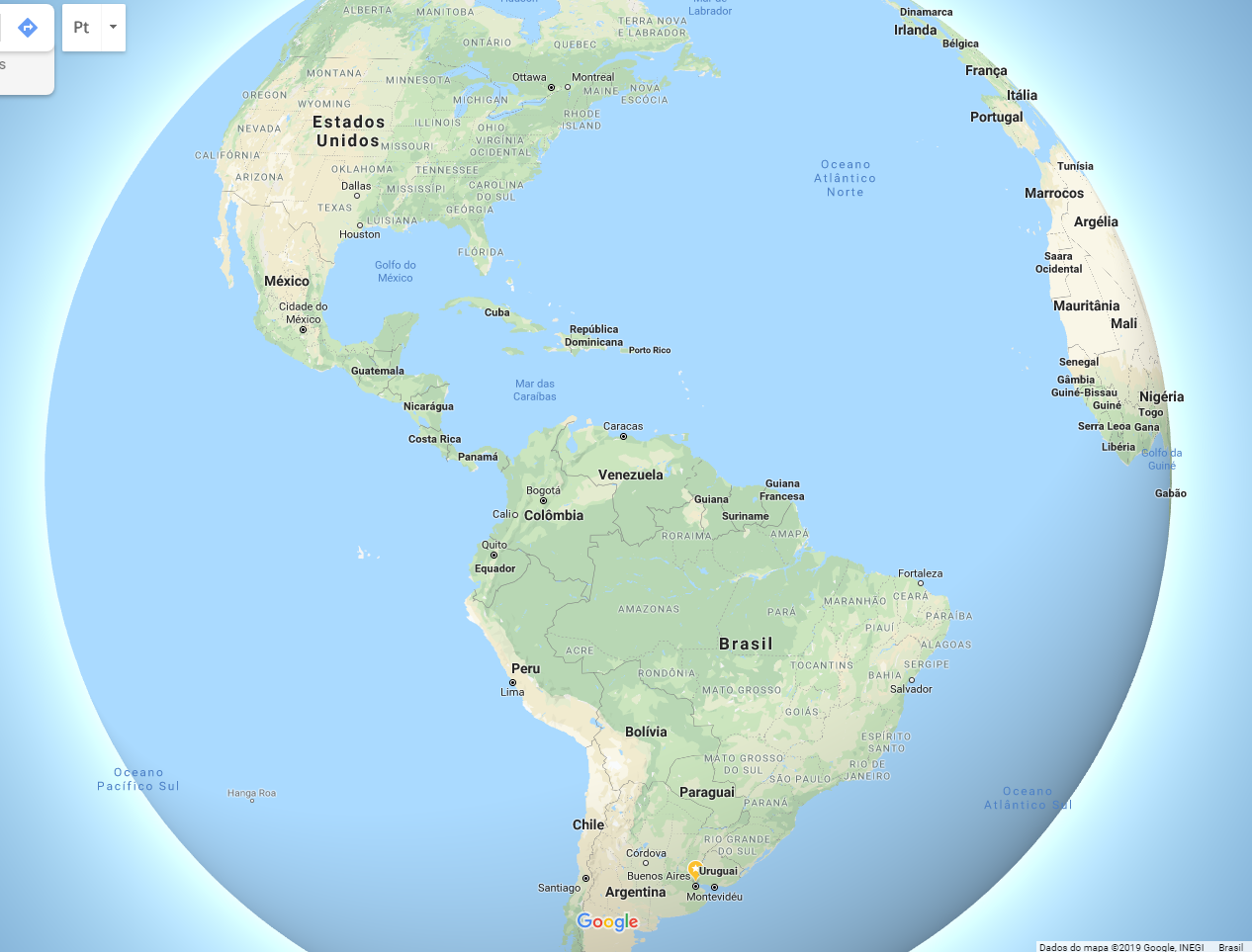 PINAKI SARDER
IGOR PRADO
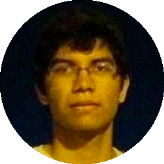 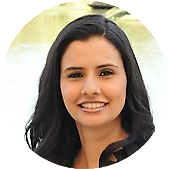 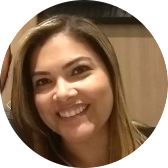 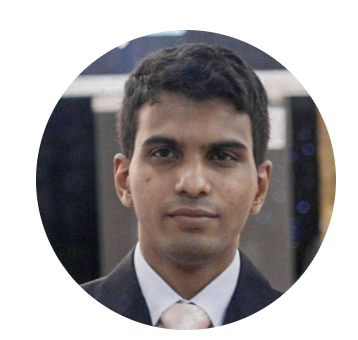 RODRIGO VERAS
SARAH CERQUEIRA
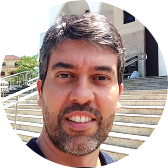 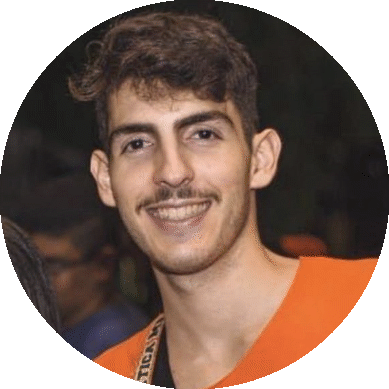 NAYSE ALDMAN
THIAGO VIEIRA
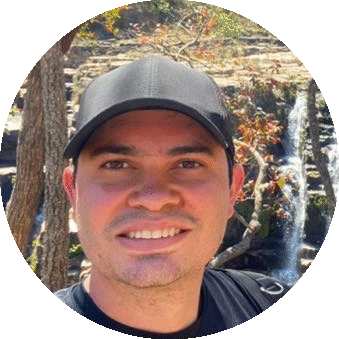 ELLEN AGUIAR
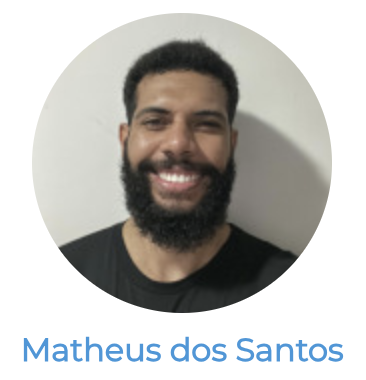 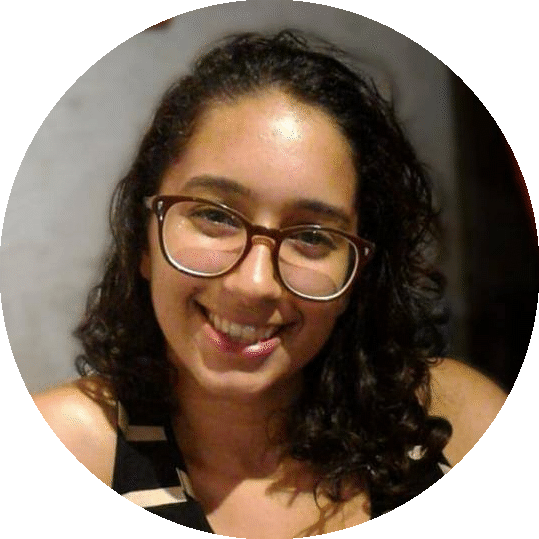 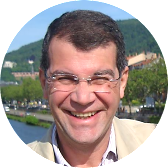 ANGELO DUARTE
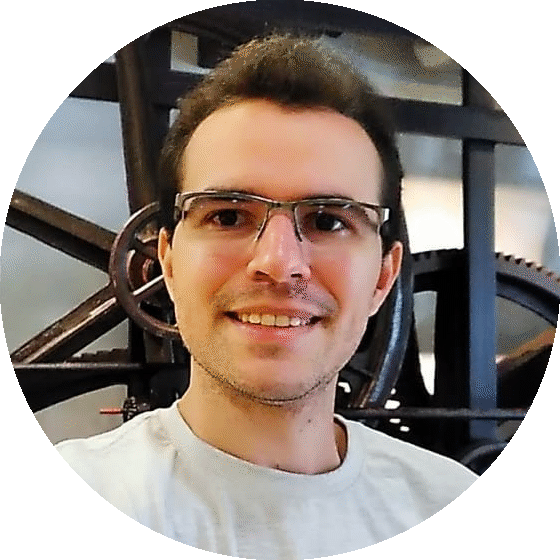 MATHEUS AUGUSTO
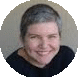 TATIANE CARVALHO
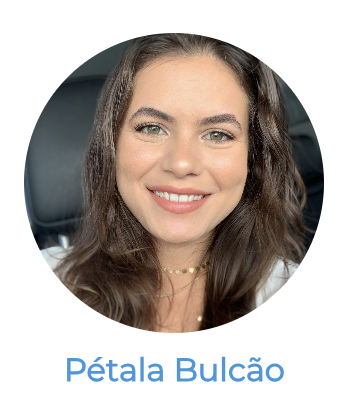 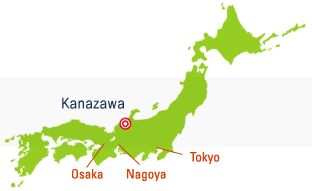 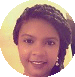 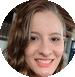 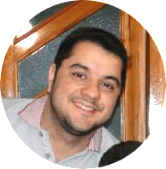 MICHELE ANGELO
EMANUELE SANTOS
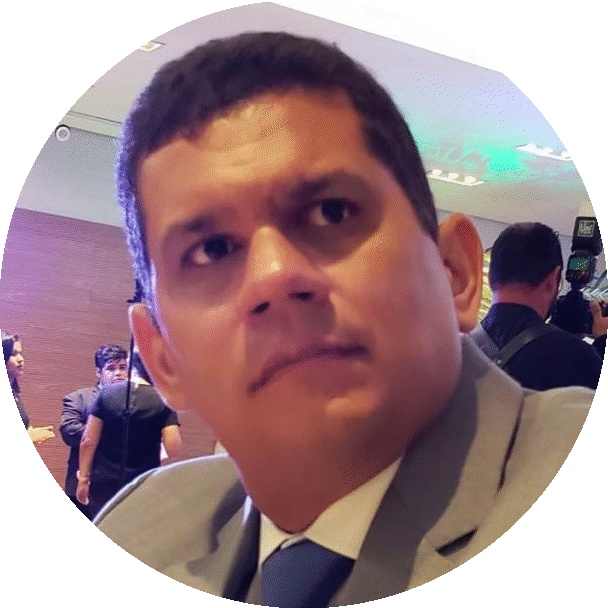 PÉTALA TUY
LUCIANO OLIVEIRA
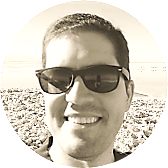 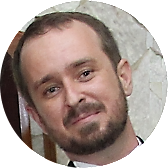 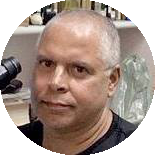 LUIZ FREITAS
FLÁVIO VIDAL
PAULO CHAGAS
MATHEUS PIZA
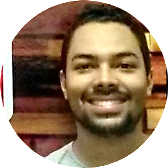 VICTOR NUNES
WASHINGTON DOS-SANTOS
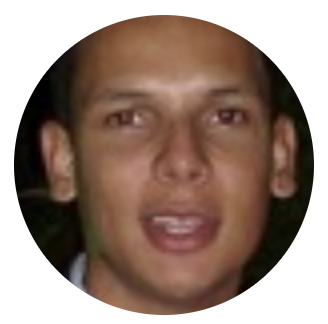 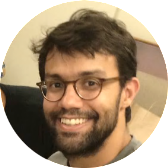 NATHANAEL PINHEIRO
MAURO OLIVEIRA
GEORGE BASTOS
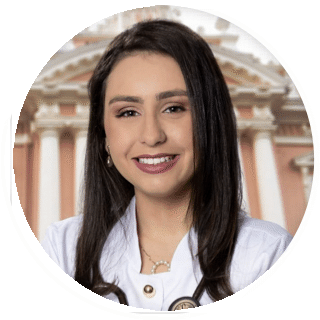 LUIZ OTÁVIO
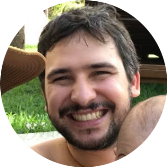 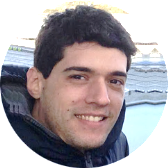 HENRIQUE PROENÇA
IZABELLE ROCHA
STANLEY ARAÚJO
DAVID WANDERLEY
Clinical Journal of the American Society of Nephrology
✅Translating academic research to the clinical practice
Computer Methods in Biomechanics and Biomedical Engineering: Imaging & Visualization
Scientific Reports
SPIE Medical Imaging
Computer Methods in Biomechanics and Biomedical Engineering: Imaging & Visualization
✅Classification: hypercellularity
✅Traditional methods
✅Glomerulus detection
✅Traditional methods
✅Tratamento de incerteza do classificador
✅Transfer learning of image segmenters: from mice to human
2022
2017
2020
2021
2021
2022
2023
Computerized Medical Imaging and Graphics
Artificial Intelligence in Medicine
SIPAIM
✅Semantic segmentation of glomeruli in a WSI
✅ Classification: hypercellularity
✅Deep Learning
✅Able to say ”I don’t know” to an out-of-bound image
Computational Statistics
✅Ensemble of classifiers to classify sclerosis
Timeline: PathoSpotter research
[Speaker Notes: PathoSpotter starts as a network in 2014. Until 2023, our main concerns was on understanding the potential of Machine Learning methods in the tasks of lesion classifier and glomerulus detection. The idea was to grounding the work not only on the bunch of images that Dr. Washington have been gathering during more than 20 years, but also to comprehend on how to translate all the researches to the clinical practice.]
PathoSpotter: First research stage
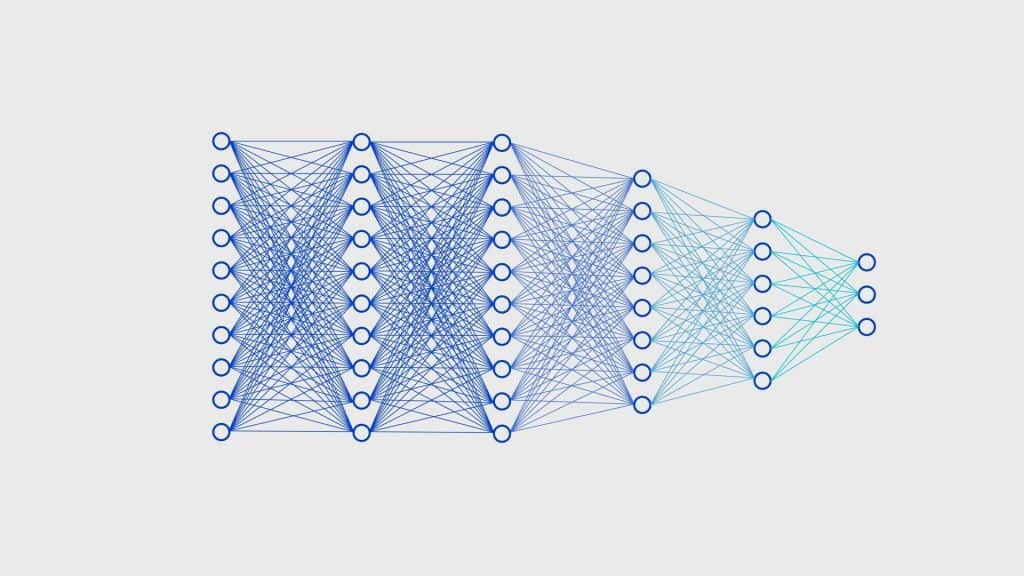 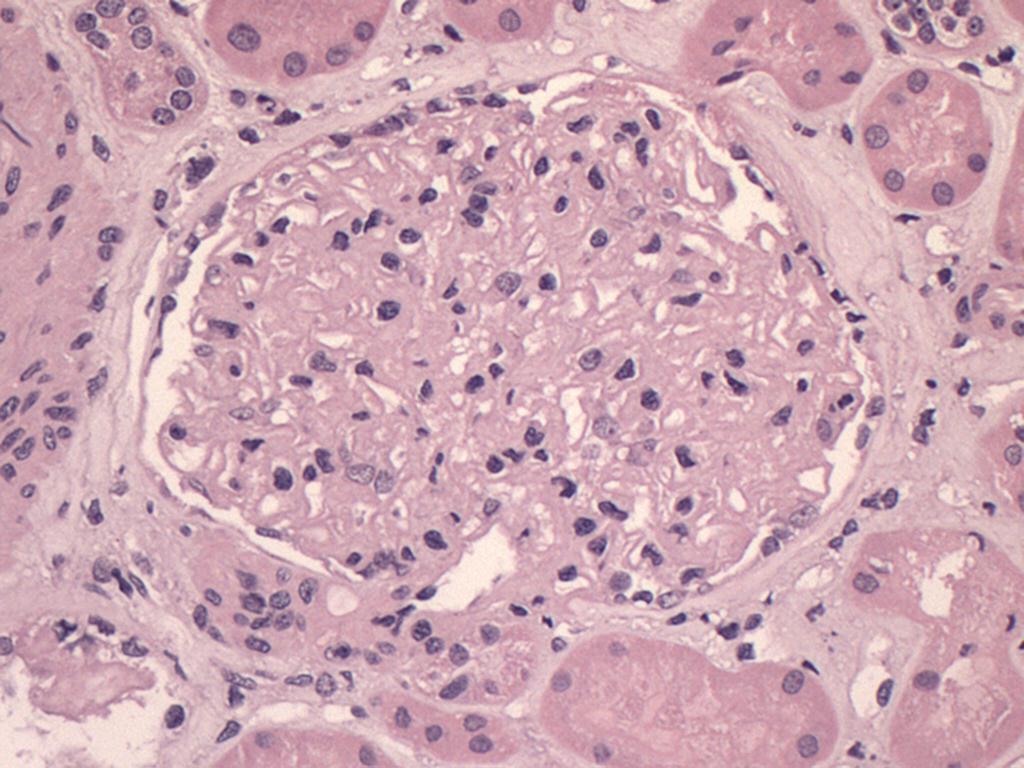 Between 2014 and 2023: lesion classification and glomerulus detection 
Lesion classification:
Hypercellularity (Mesangial e Endocapillary), Segmentar glomerulosclerosis, Tubulointerstitial (Japan) and Crescent (MEST-C), Membranous
Open-set classification
Classifier uncertainty
Glomerulos detection in WSI
Membranous
Non-membranous
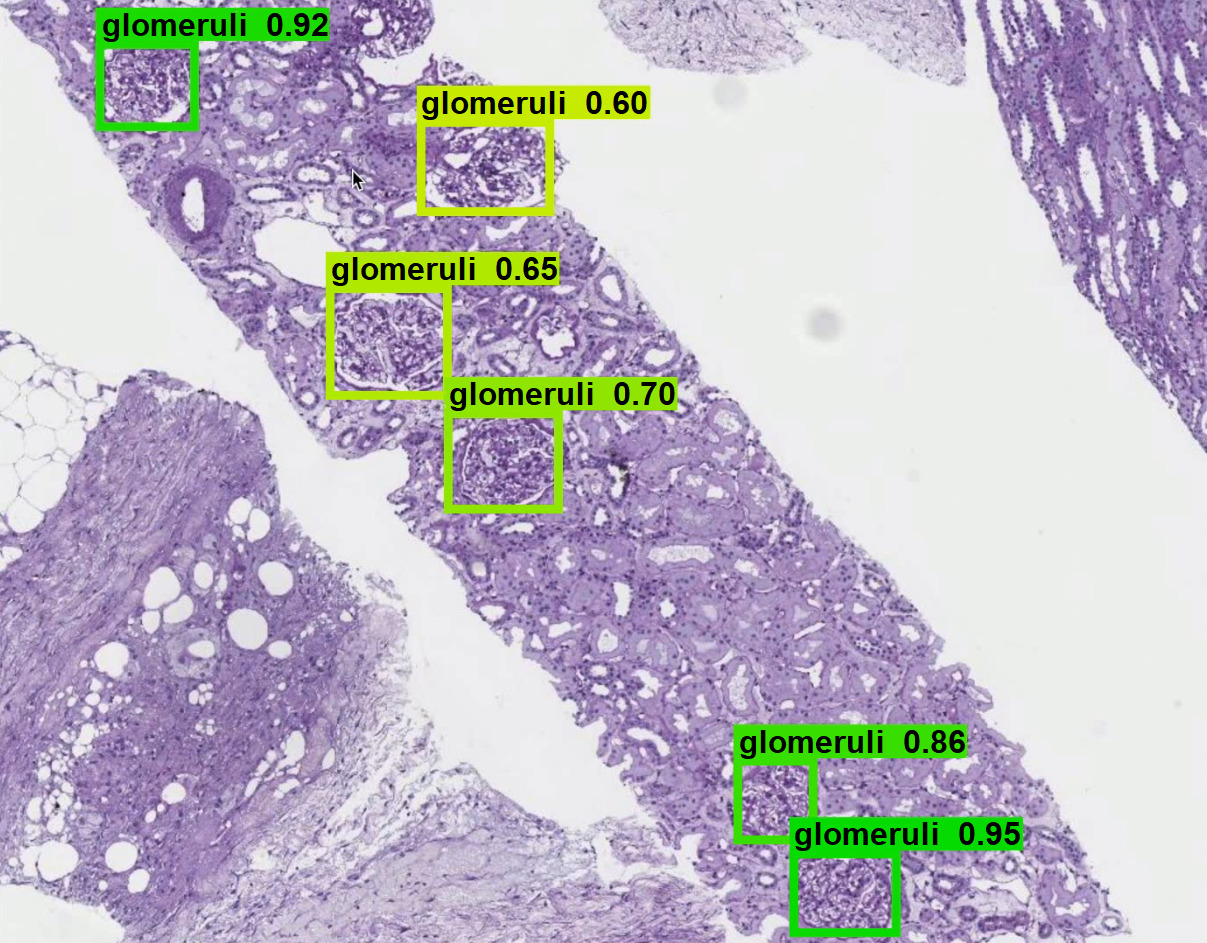 [Speaker Notes: Patches x whole slide image;]
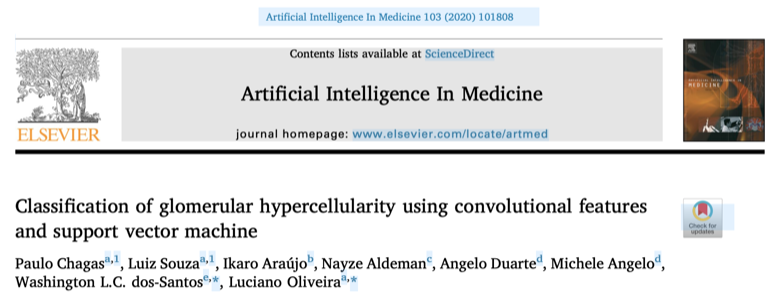 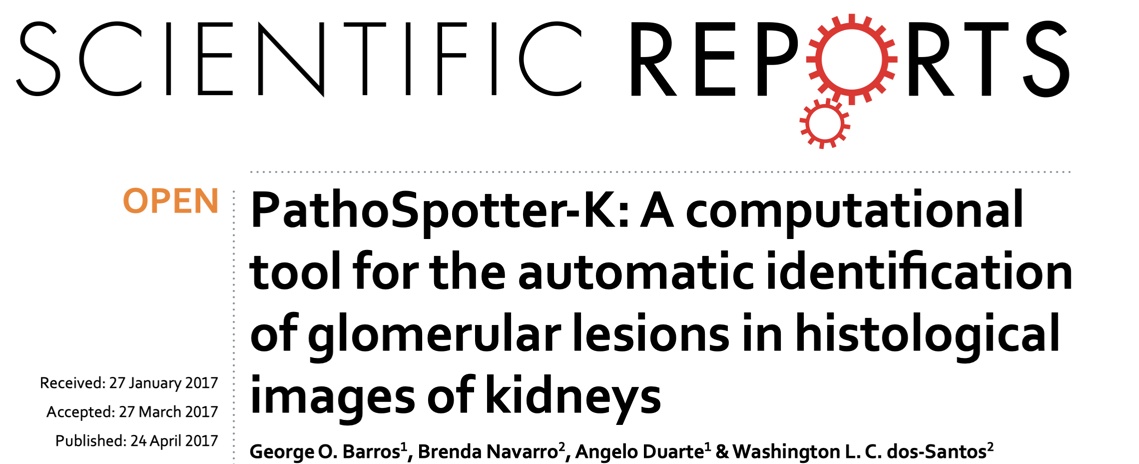 ML traditional 
method
Deep
learning
85% of accuracy to distinguish images with or without hypercellularity
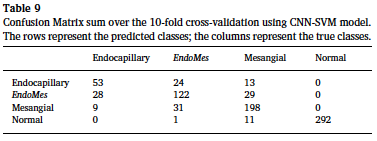 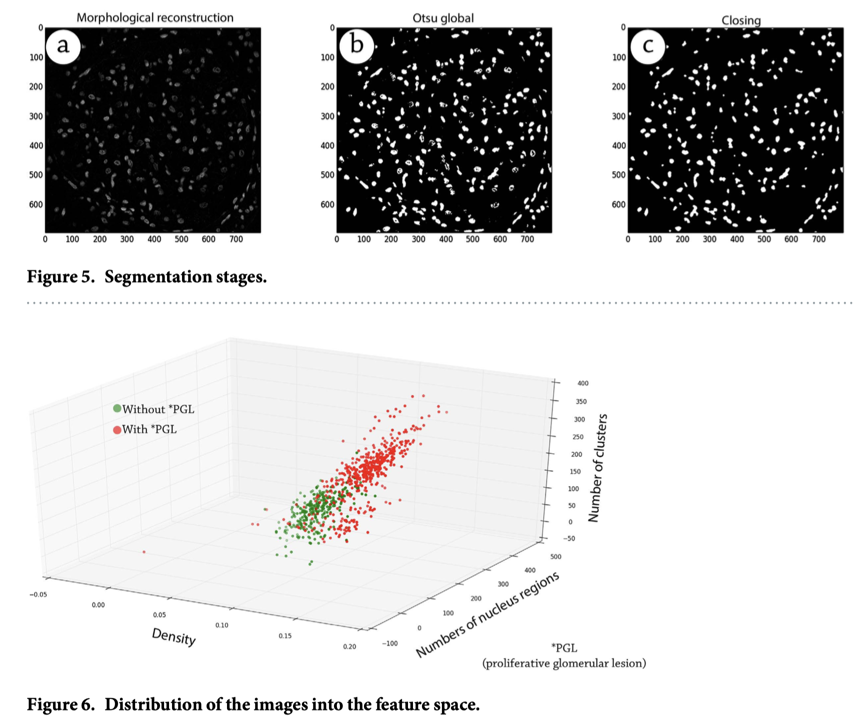 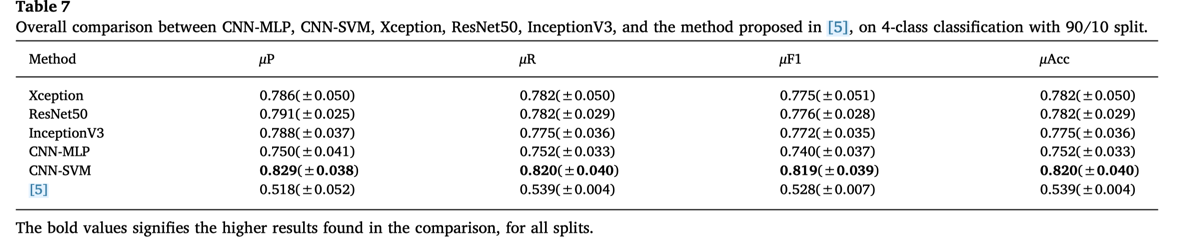 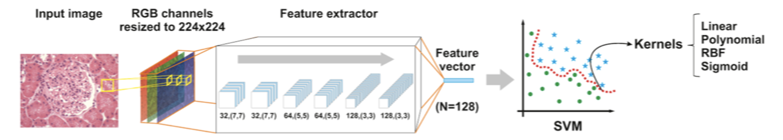 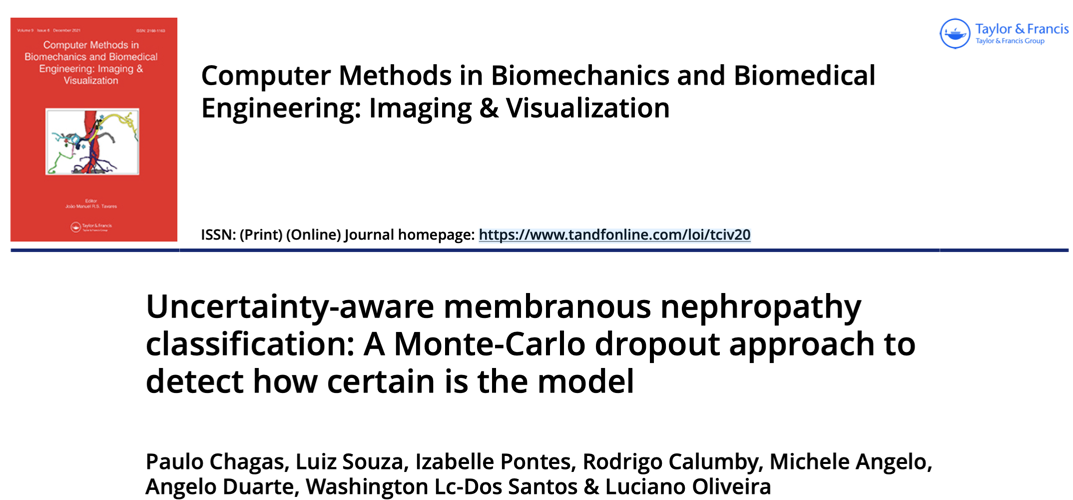 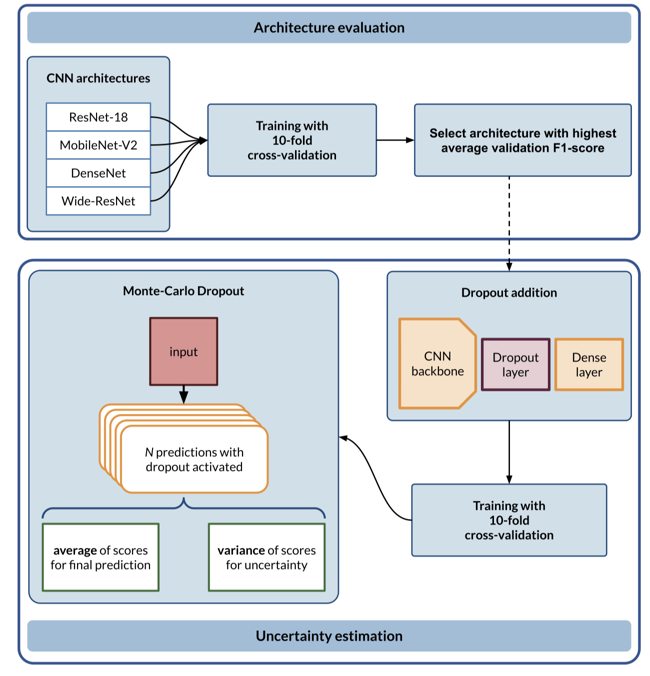 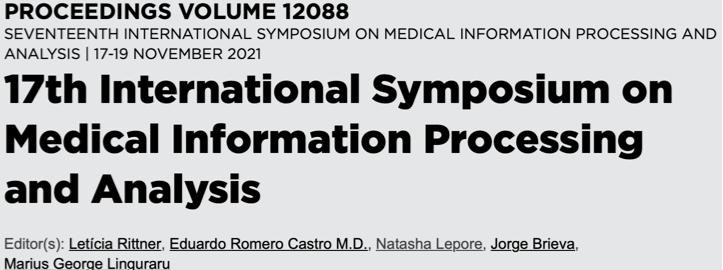 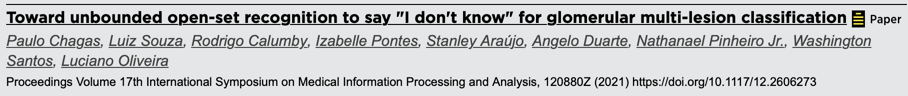 How to provide a dependable degree of classification uncertainty?
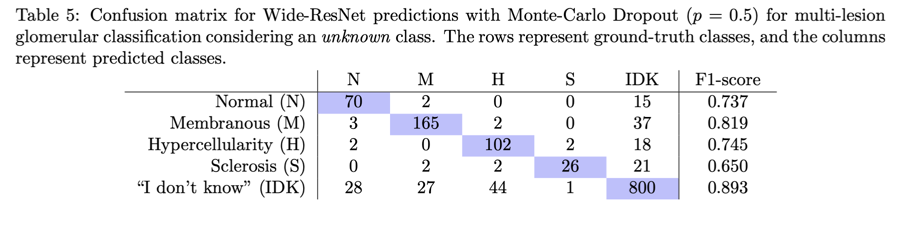 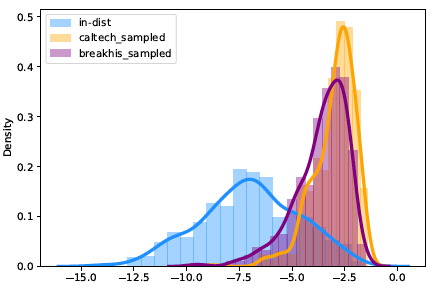 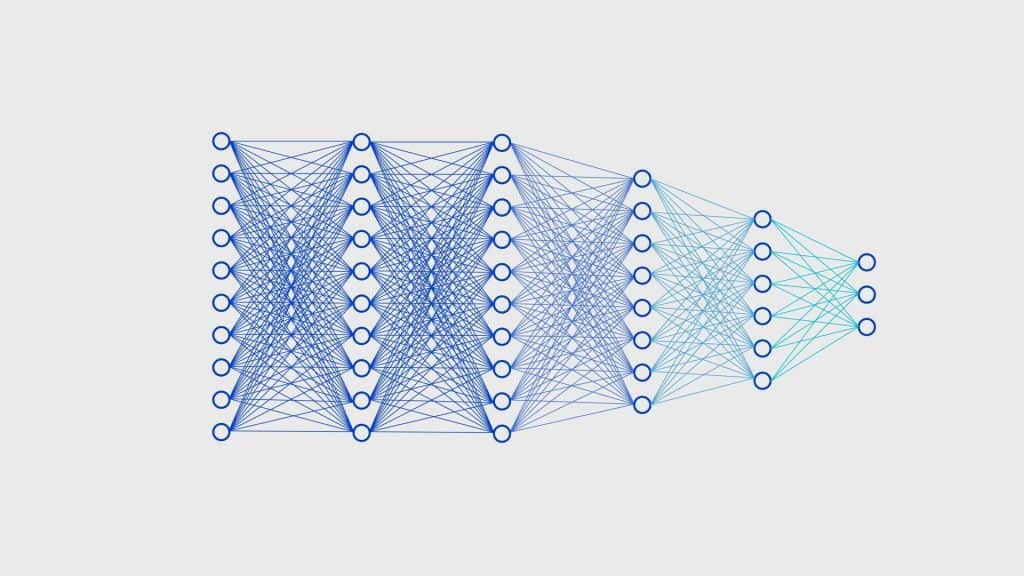 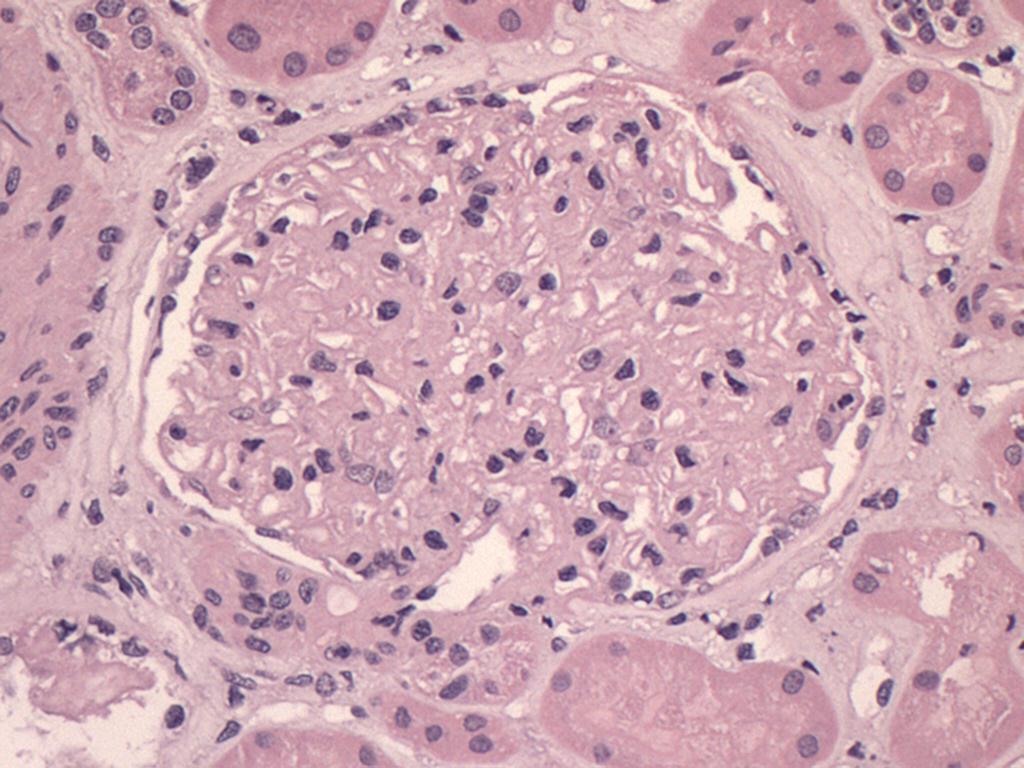 Normal
Membranous
Hypercelullarity
Sclerosis
“I don’t know”
[Speaker Notes: Classifiers work on the basis of uncertainty, so we have to guarantee that this uncertainty be reliable. For that, we created a]
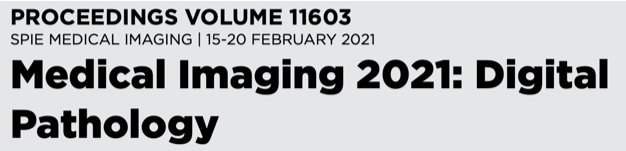 909 images of glomeruli 
Pre-trained model + 80/10 train/test
Not a full WSI (HE and PAS)
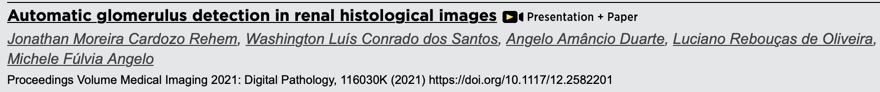 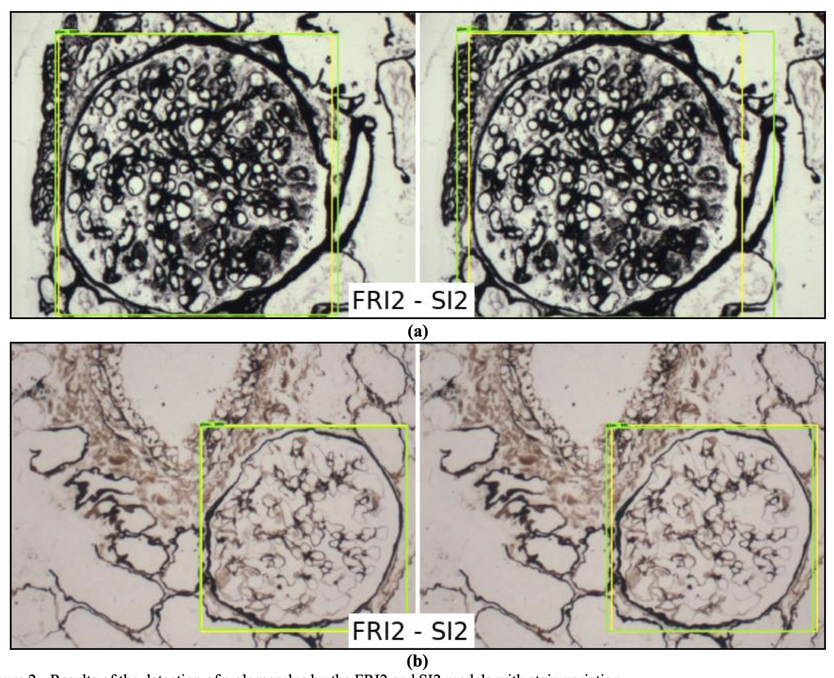 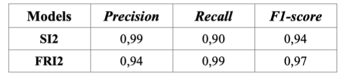 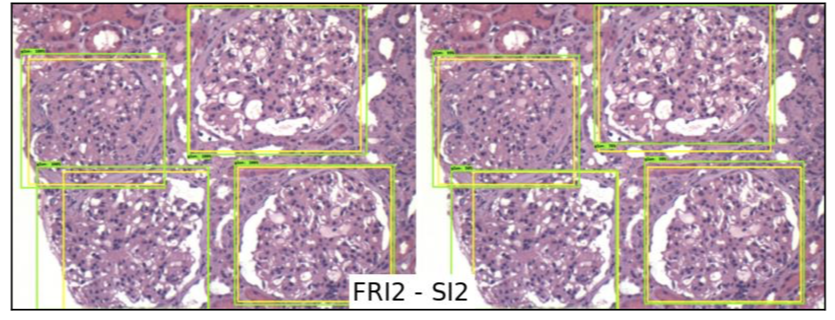 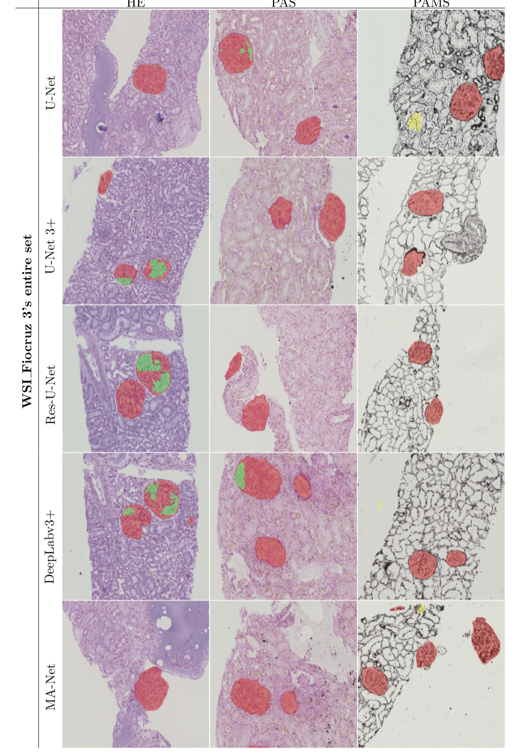 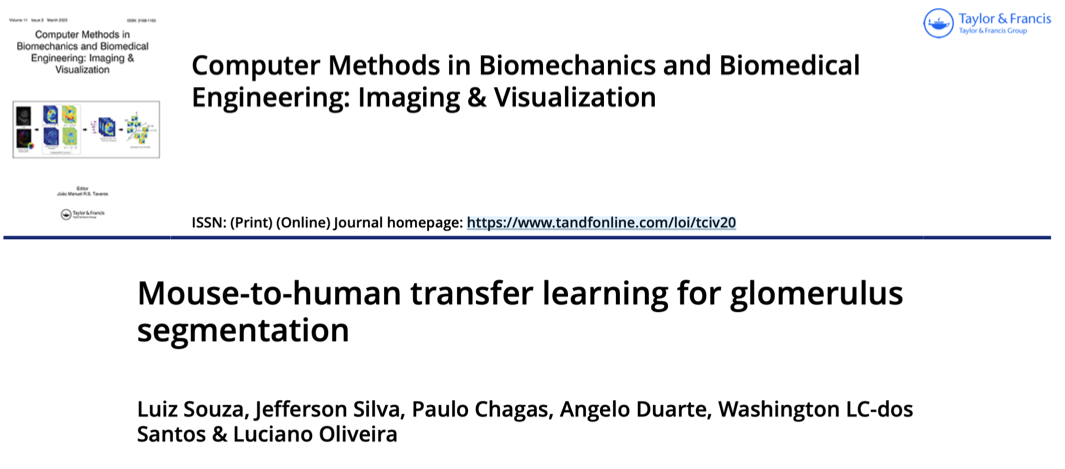 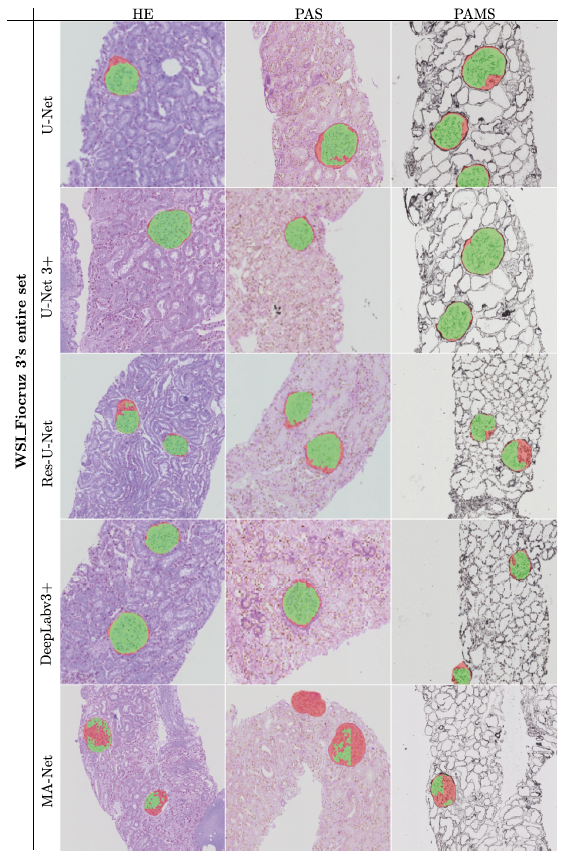 - Disjoint train and test datasets
- Pre-trained model with transfer 
learning
- Full WSI (HE, PAS and PAMS)
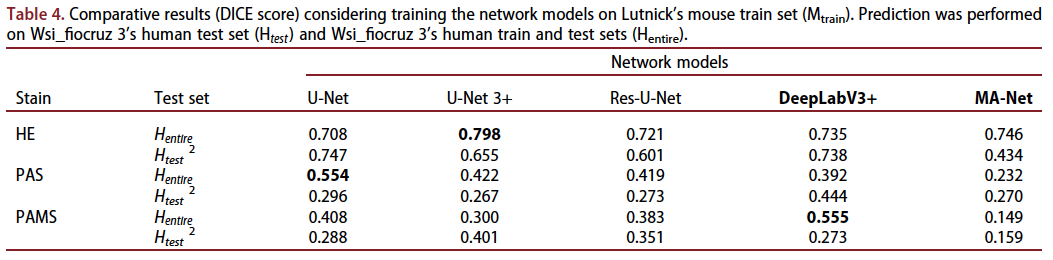 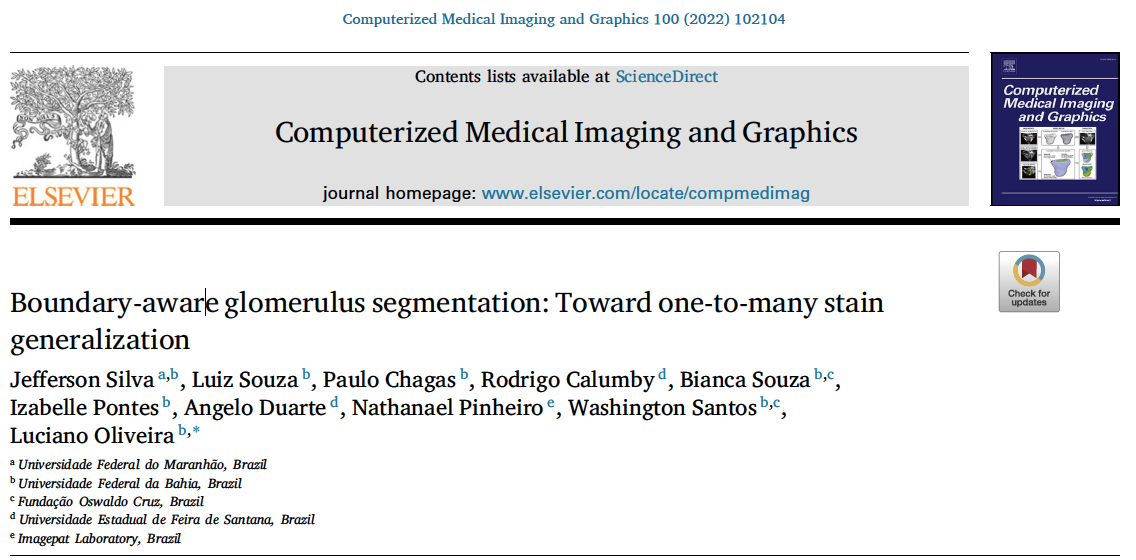 An own model called DS-FNet
Evaluation across three different datasets
More than 5000 glomeruli
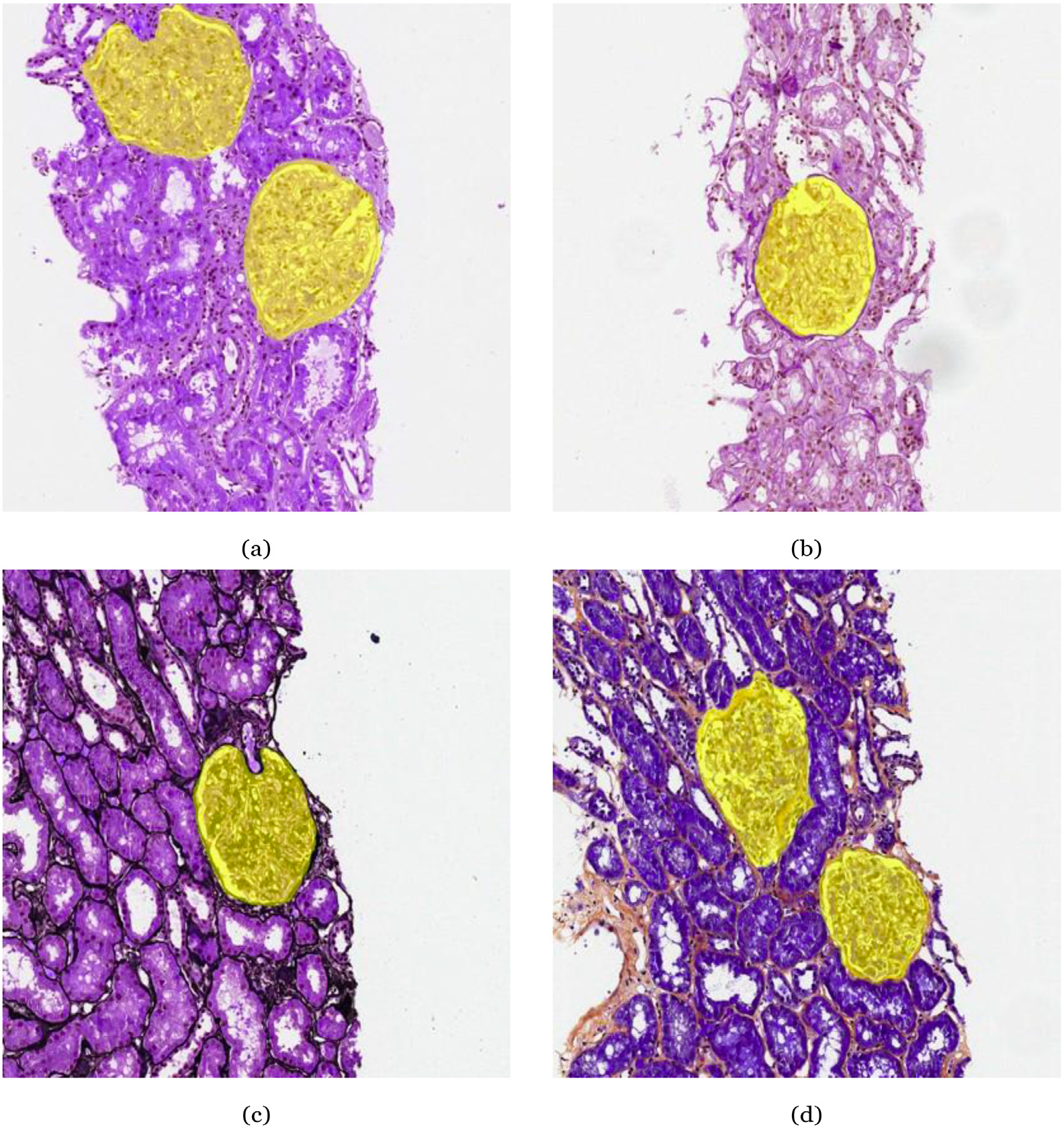 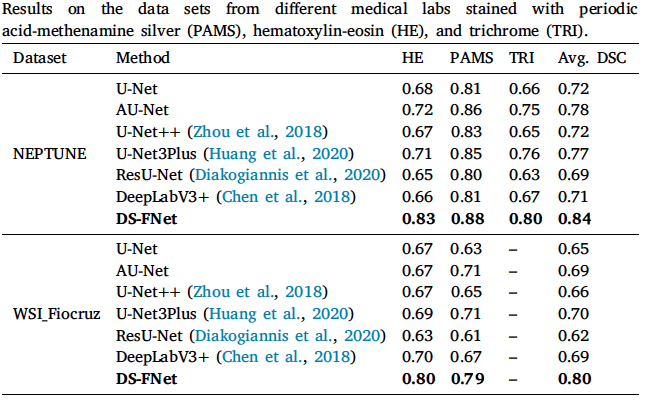 Segmentation of glomeruli on biopsy slides
Training with images in HE, only
Generalization to color images in PAS and PAMS
Evaluation on slides from different laboratories
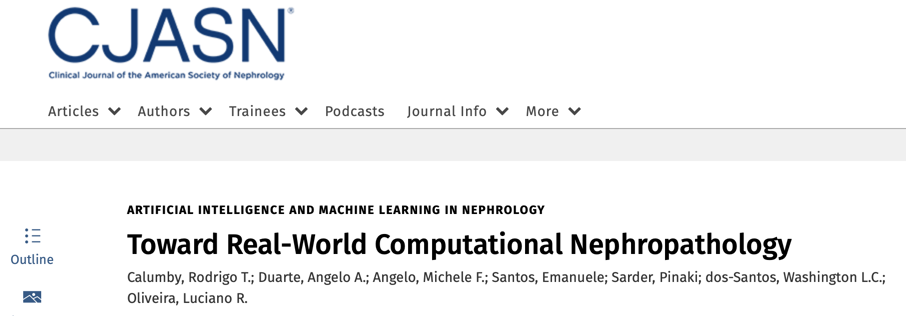 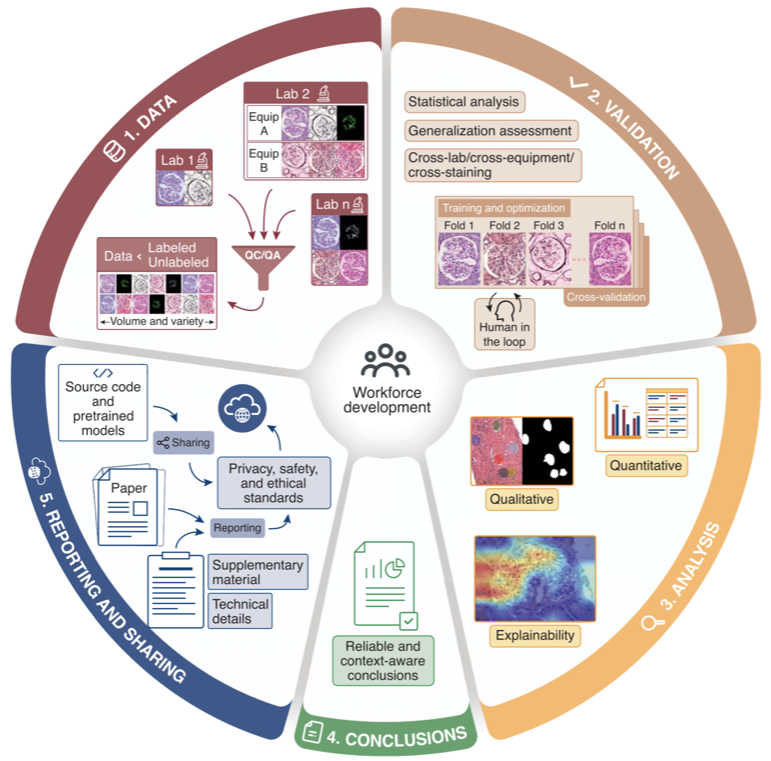 Key words with the past research: data quality control, generalizable models, and proper validation
How to translate academic researches in the realm of computational pathology to the clinical practice?
Is it possible to easily reproduce studies from scientific articles in the field?
[Speaker Notes: All the previous researches gave us the experience and maturity to propose a new pathway for the computational pathology research considering translating the works to the clinical practice.]
PathoSpotter: Next stage
Image retrieval problem: Semantic search in databases from a query image (in cooperation with Kanazawa University and Hospital)
Matching by means of a learnt metric (instead of hard distances), considering attention and context between the pair of images
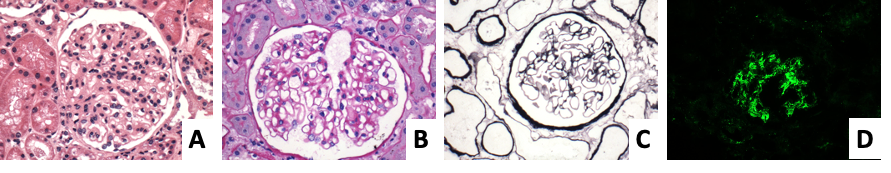 [Speaker Notes: fluorescência]
PathoSpotter: Next stage
Visual Question Answering (VQA): Use of LLMs with answers over images
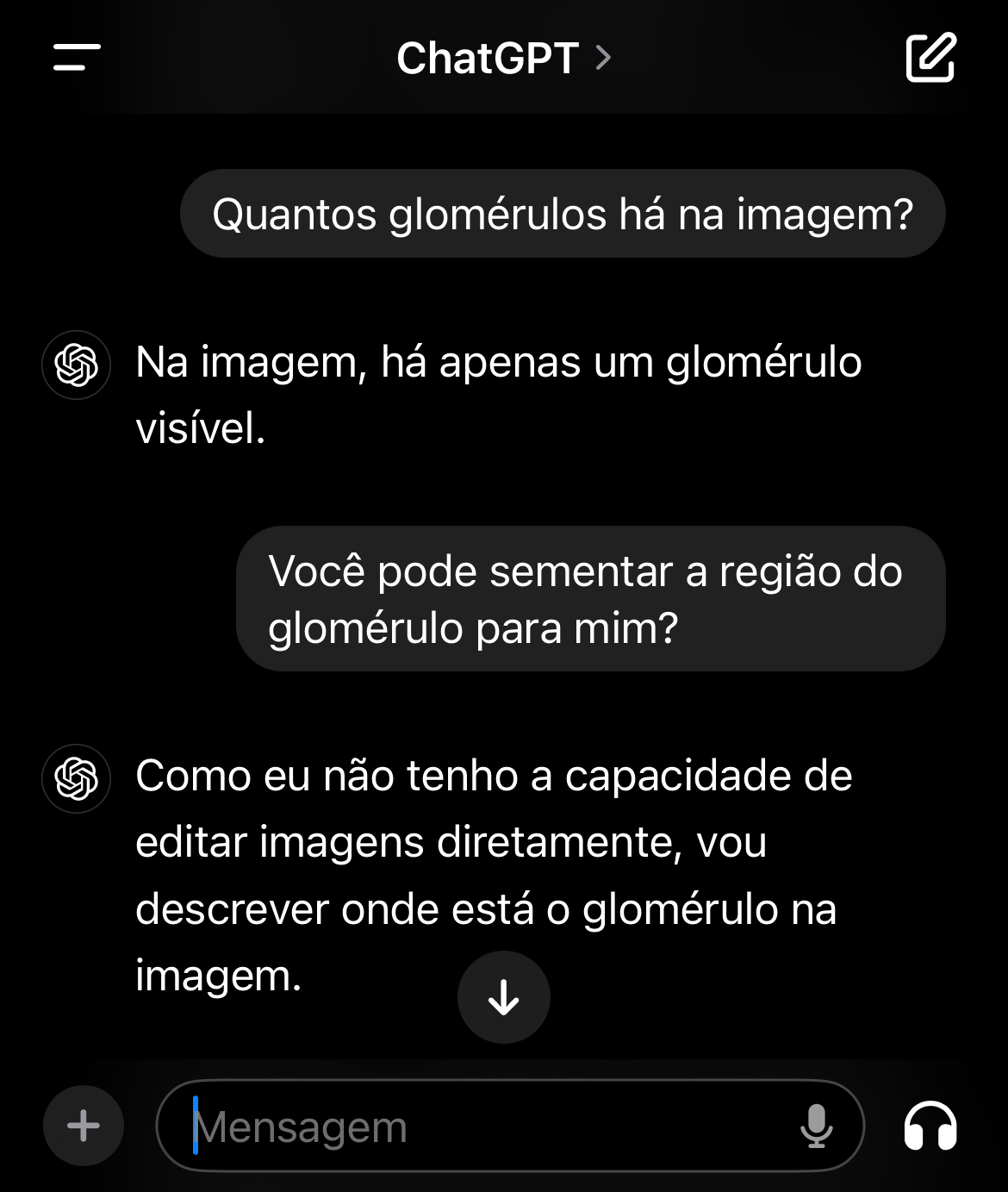 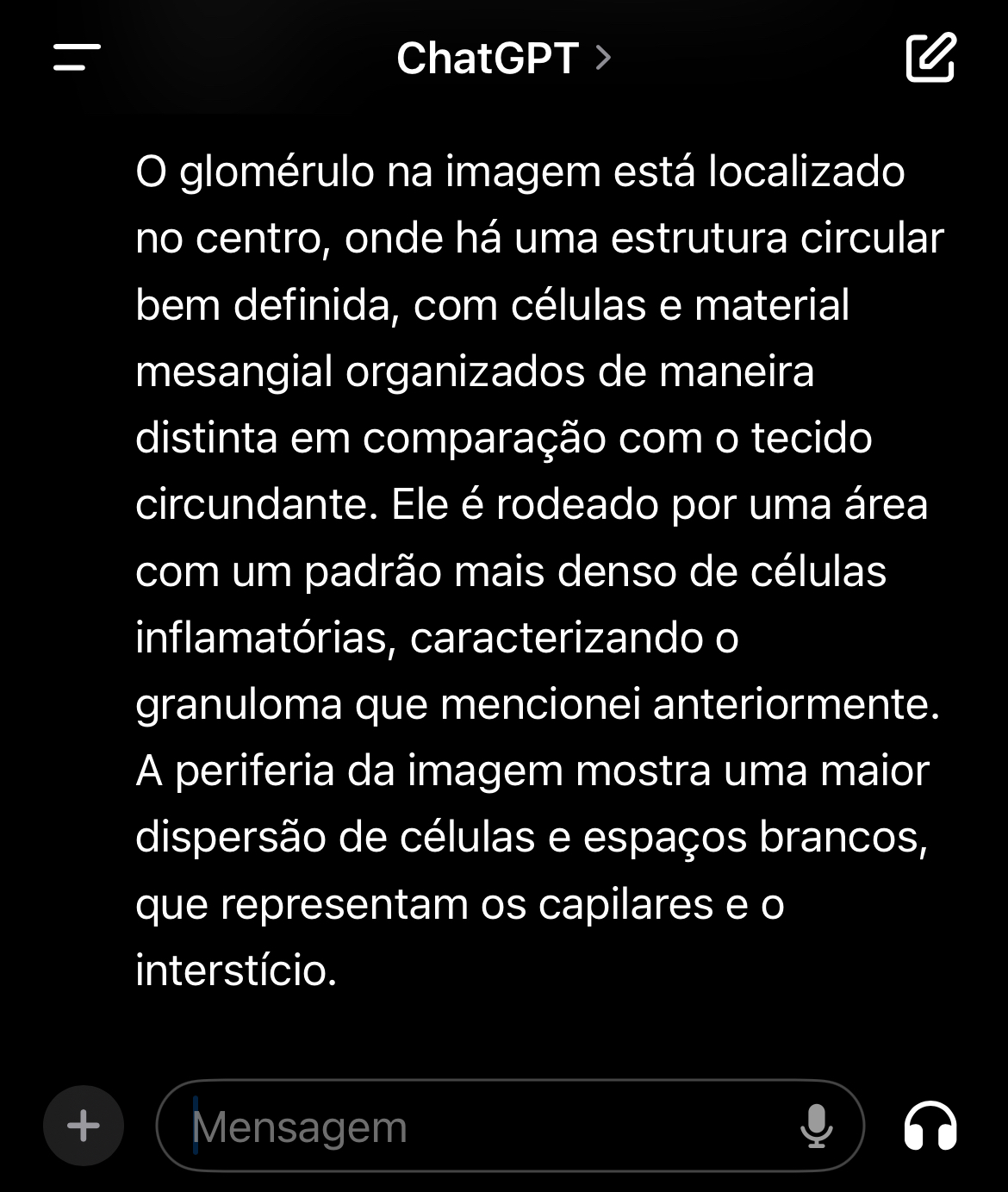 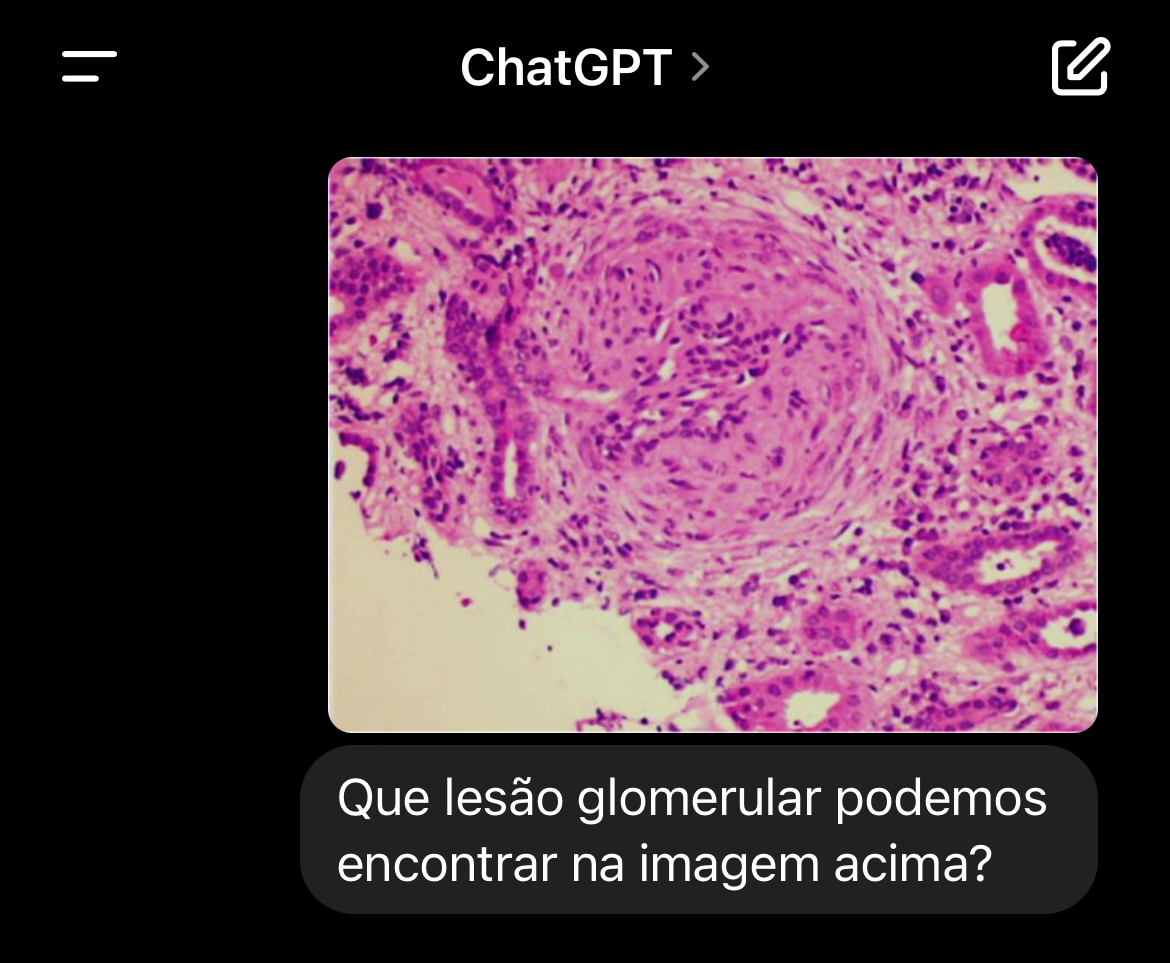 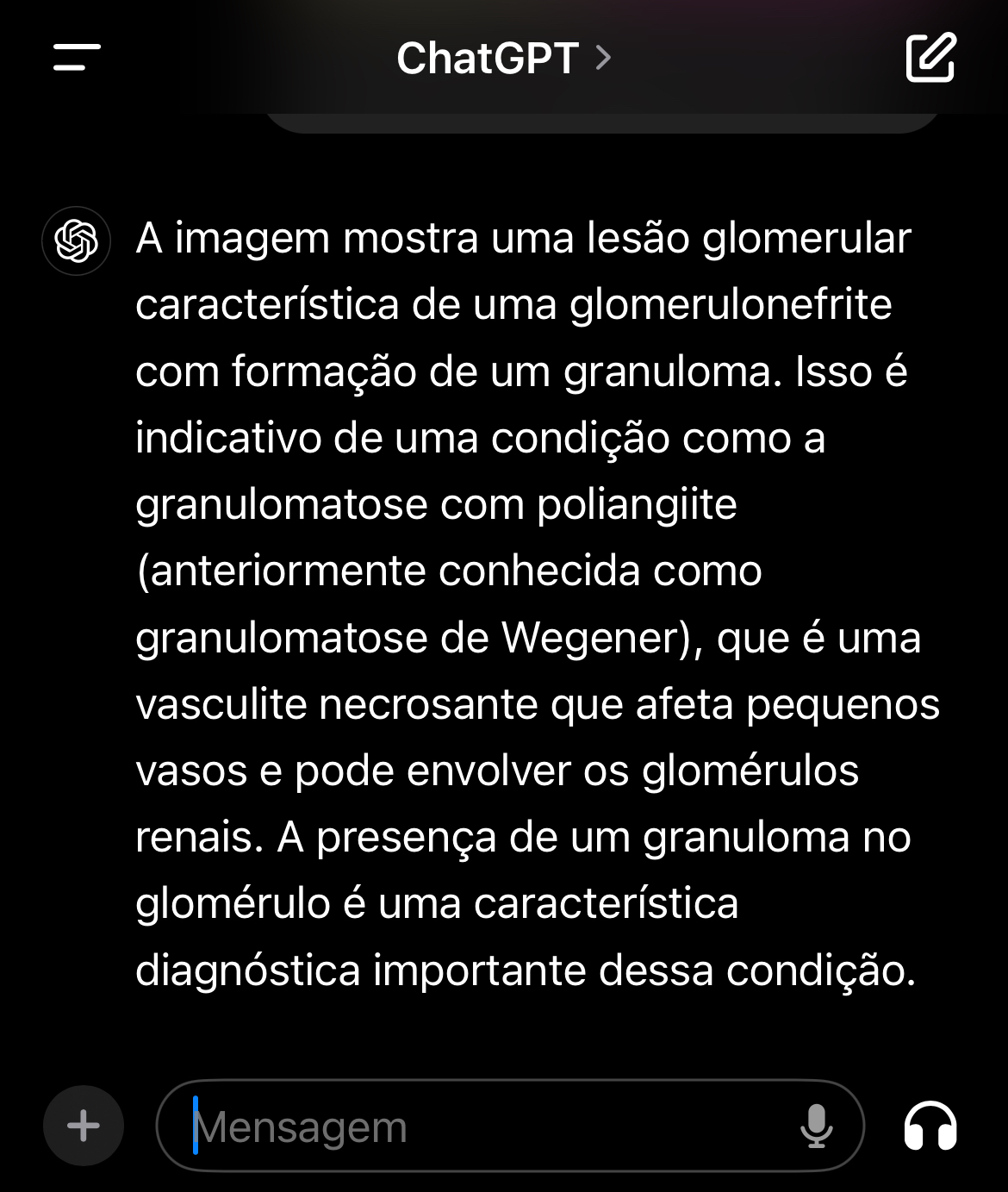 [Speaker Notes: This is something that we have already start researching, which is vision language model (join of computer vision and large language model)]
PathoSpotter: Next stage
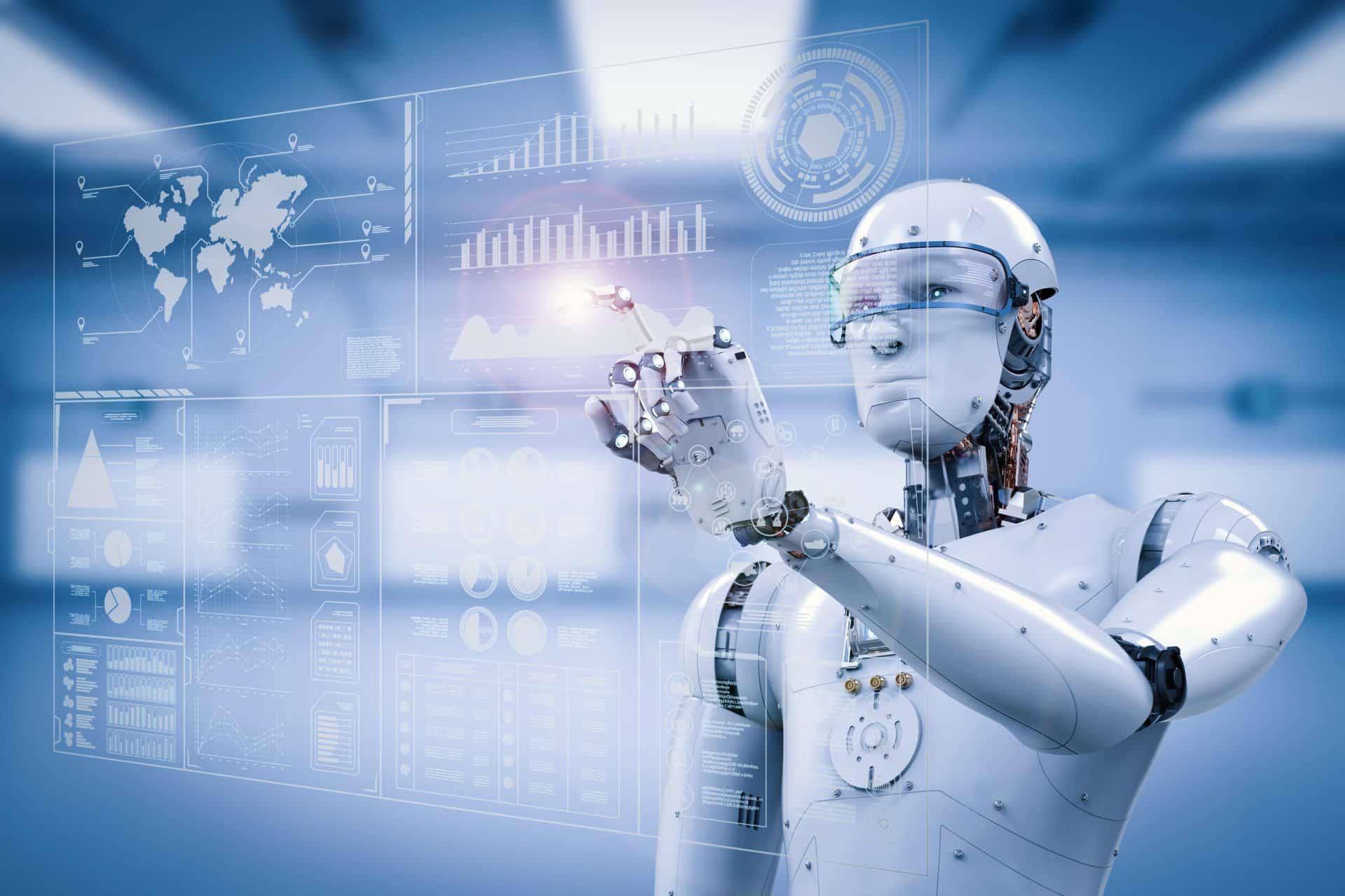 Disease activity and chronicity
Along with VQA, we should able our system to provide activity and chronicity of kidney diseases (clinical data + images)
Pathology Virtual Assistant (PVA)
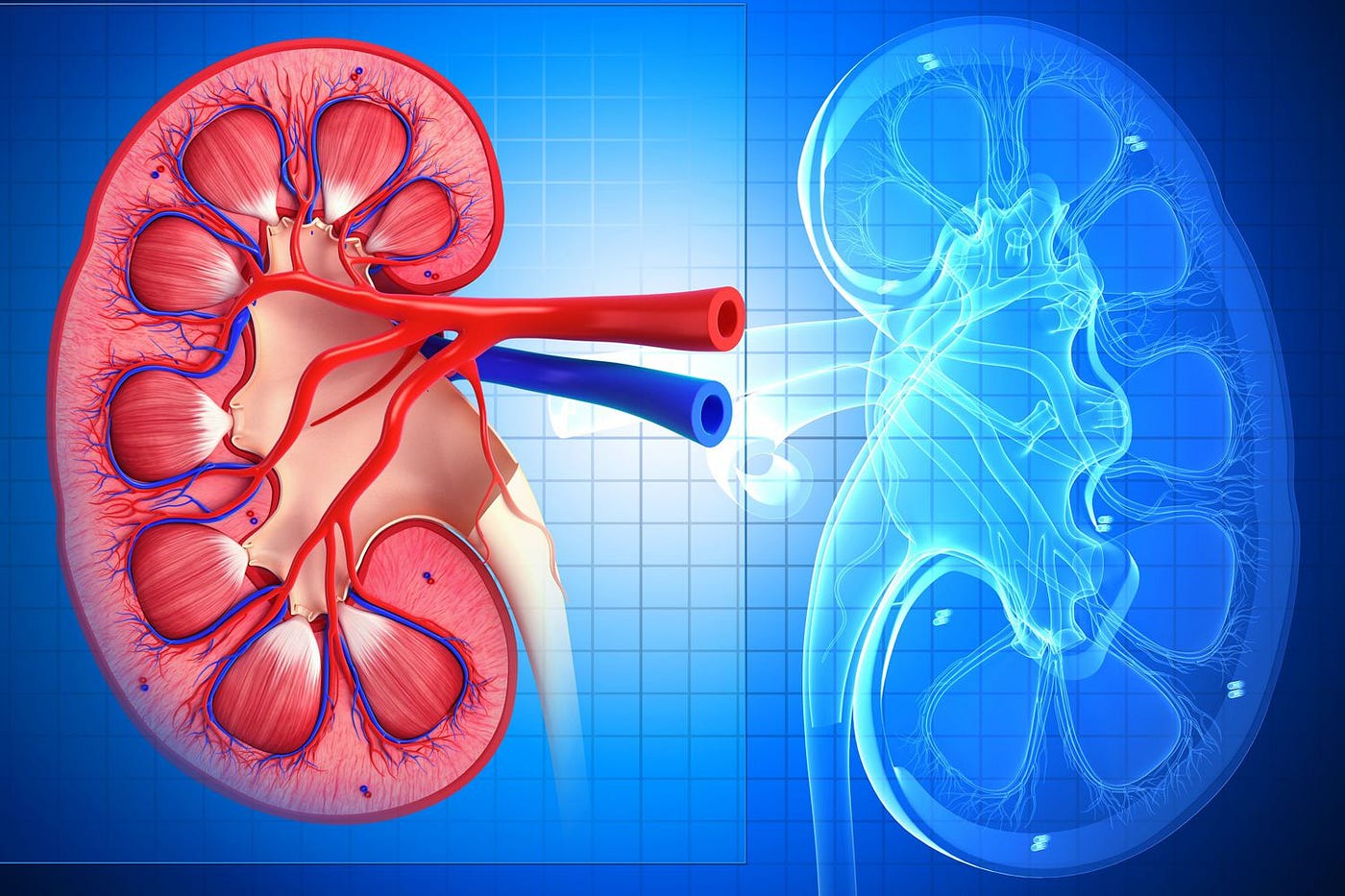 [Speaker Notes: What do all this next topics for? Our main goals is to reach activity and chronicity of kidney diseases. And for that, we will need clinical and image data. The main achievement is to build a pathology virtual assistant.]
Thanks!
lrebouca@ufba.br

       @ivisionlab

http://ivisionlab.ufba.br
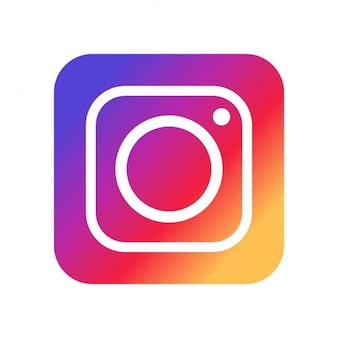 https://pathospotter.uefs.br/
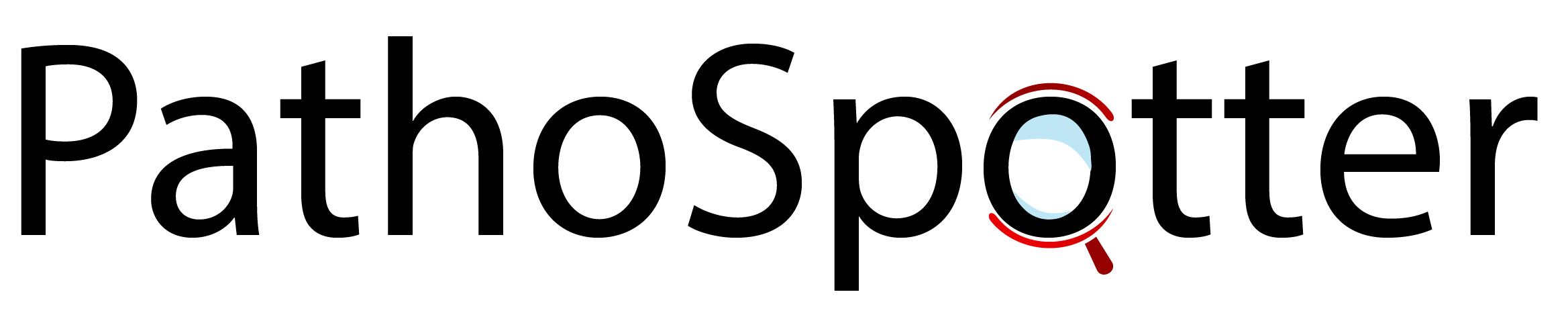